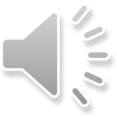 Крымская весна
Мы вместе!
КрымРоссия


МБОУ НУООШ №14
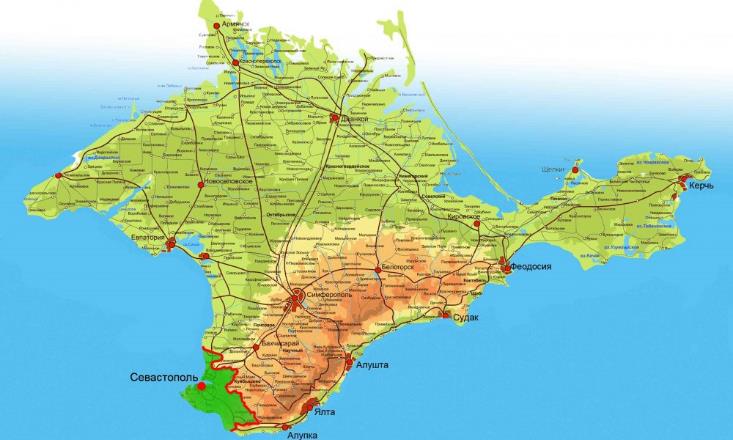 18 марта 2014 Крым официально вошёл в состав Российской Федерации
Краткая история Крыма с древнейших времен
Древние жители Крыма
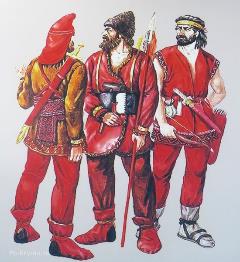 Считается, что одним из первых народов, живших в степной части Крыма в XV-VII веке до н.э. были киммерийцы. 0 них напоминают древние названия: Киммерийские стены, Боспор Киммерийский...
Скифы
В IV - III веках до н.э. племена скифов завоевали степи Крыма  и Северного Причерноморья
Нашествие гуннов
В 370 году на земли Тавриды с Востока обрушились полчища гуннов. Под их ударами погибли Скифское государство и Боспорское царство, в руинах лежали Неаполь, Пантикапей, Херсонес и другие города Крыма
Крым - часть Византии
В IV веке, после раздела Римской империи на Западную и Восточную, в сферу интересов последней вошла и южная часть Крыма. Херсонес стал главной базой византийцев на полуострове
Хазары
В конце VI века в Крыму появляется новая волна завоевателей - это хазары, потомками которых считаются жители полуострова - караимы. 
Они заняли весь полуостров, за исключением Херсона (Херсонеса)
Славяне
В IX веке в ход крымской истории активно вмешивается новая сила - славяне. Происходит закат хазарской державы разгромленной в X веке киевским князем Святославом Игоревичем. 
В 988-989 годах другой киевский князь Владимир взял Херсон (Корсунь)
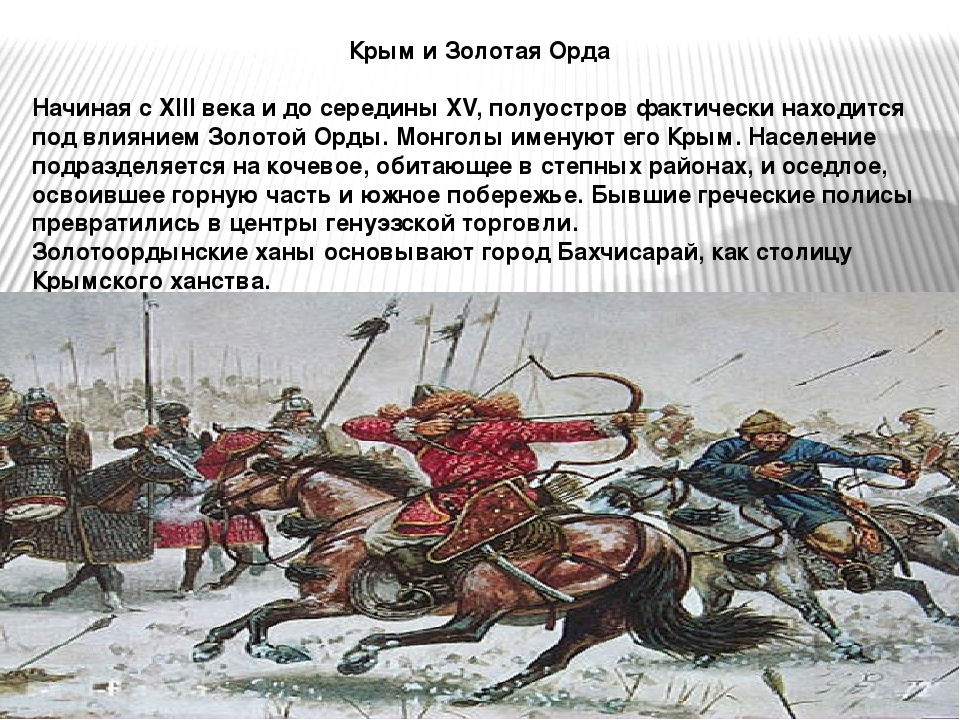 Турки в Крыму
Турки – османы, приплывшие из-за Черного моря, положили конец генуэзскому владычеству в Крыму.
Крымское ханство стало вассалом и союзником Турции против Московского государства на долгие века
Война 1768-1774
Итоги войны
В войне 1768-1774 турецкие армия и флот потерпели поражение, Крымское ханство получало независимость. 
К России перешли в Крыму Керчь с крепостью Ёни-Кале, крепости Азов и Кинбурн, русские торговые суда стали плавать по Черному морю.
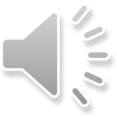 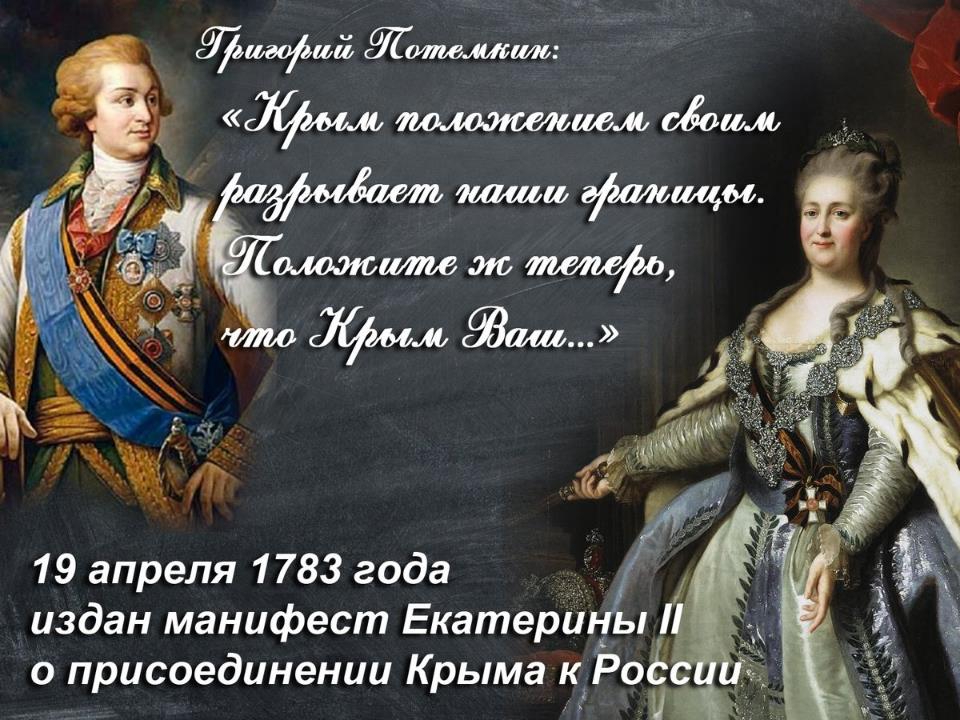 Крымская война 1853-1856
Крым был главным театром военных действий в Восточной (Крымской) войне 1853-1856 , одной из самых кровопролитных войн ХIХ столетия
Крым и война. 1941 - 45
Крымская операция закончилась славной победой советских войск. Противник потерял убитыми и пленными 111587 солдат и офицеров, всю боевую технику и вооружение
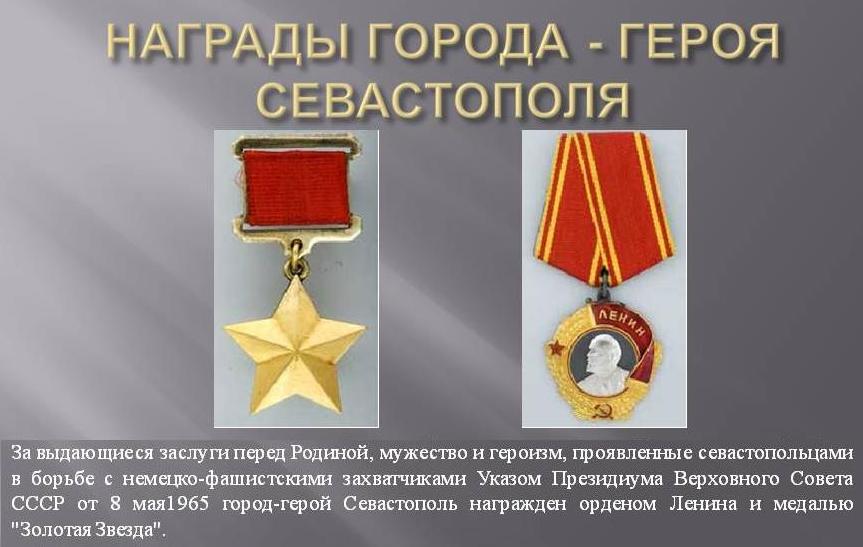 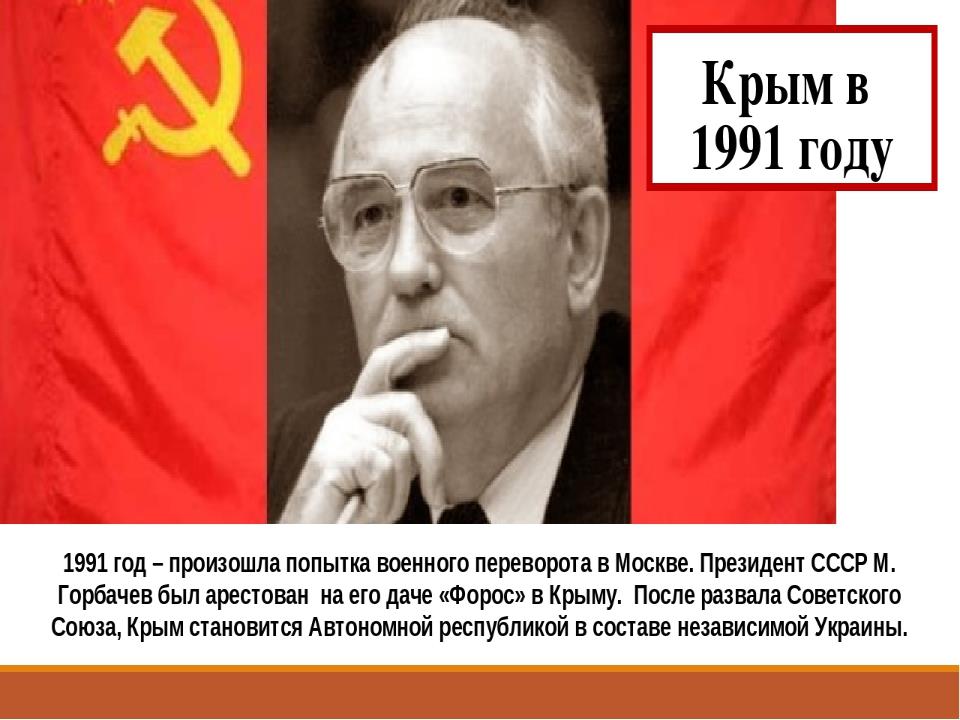 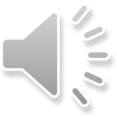 Крым в наши дни
Новый регион России
Присоединение Крыма было зафиксировано межгосударственным договором, подписанным как раз  18 марта 2014 года в Георгиевском зале Большого Кремлевского дворца в Москве главами России и Республики Крым. Причем, согласно данному документу Республика Крым и город Севастополь были не просто приняты в состав РФ, но и стали ее новыми субъектами
Хроника Крымской весны
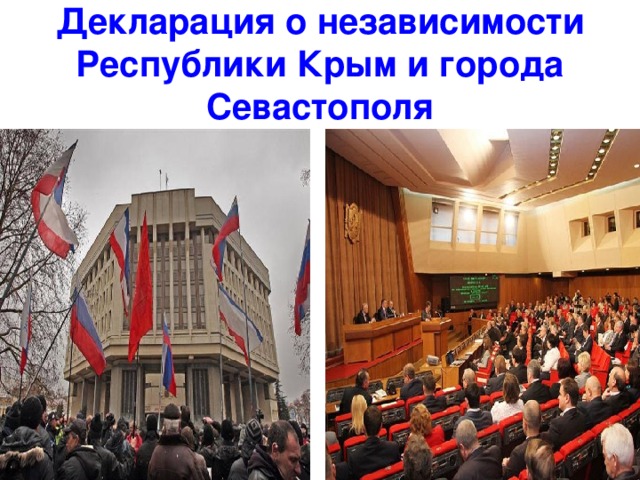 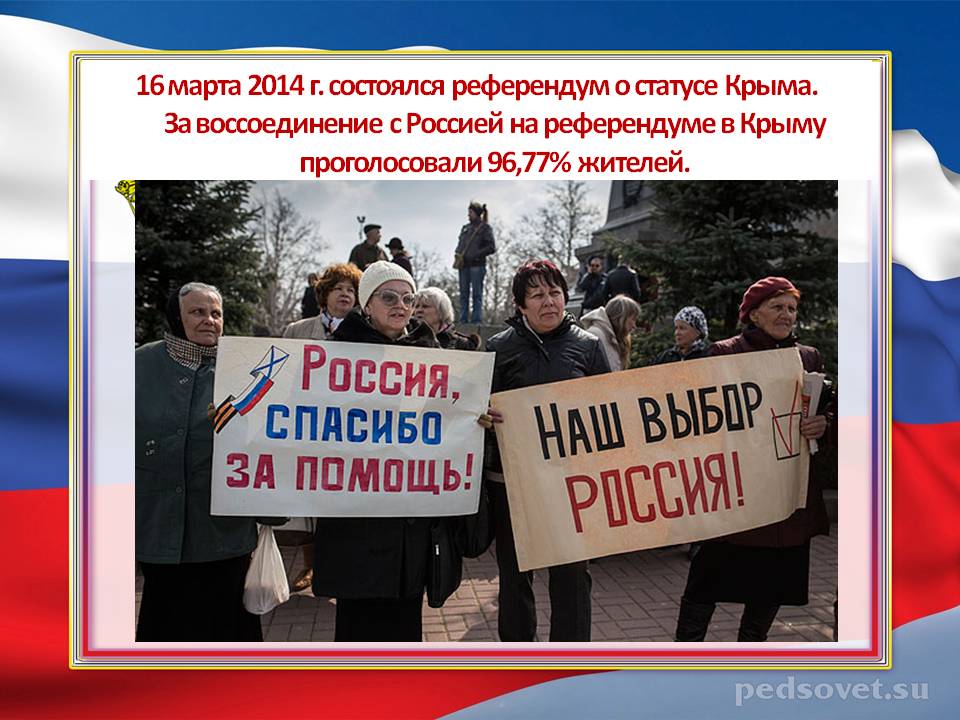 17 марта 2014 года на основании Декларации о независимости в одностороннем порядке была провозглашена суверенная Республика Крым, в состав которой вошел Севастополь. Руководство Крыма и мэр города Севастополя подписали договор о вхождении республики Крым и Севастополя в состав России.
Документ был подписан в Кремле Владимиром Путиным и представителями органов власти Крыма.
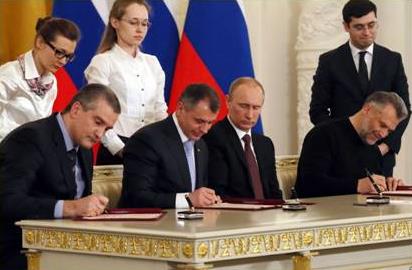 Закон о присоединении Крыма
И уже данное независимое государство обратилось к Российской Федерации с предложением о принятии его в состав РФ в качестве нового субъекта. О чём 18 марта и был подписан соответствующий договор в Москве, а ещё через 3 дня президент России подписал закон о присоединении Крыма
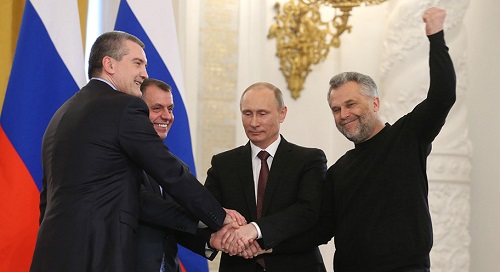 Главный праздник крымчан
18 марта в Российской Федерации отмечается День воссоединения Крыма с Россией. На территории Республики Крым этот день является праздничным и выходным согласно республиканскому закону №80-ЗРК/2015 от 3 марта 2015 года
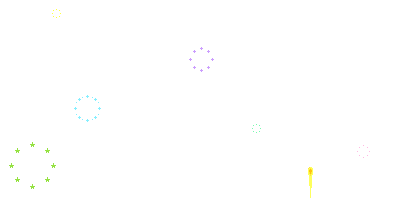 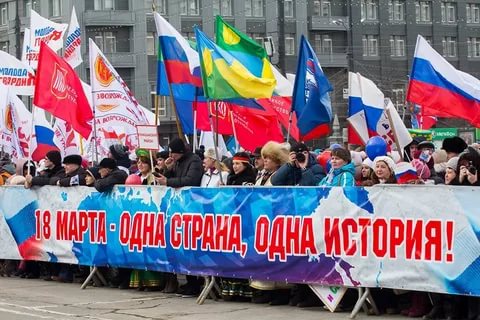 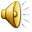 Памятные монеты
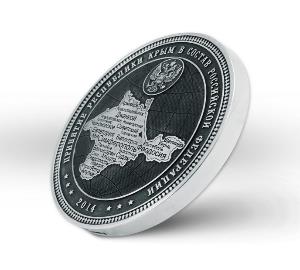 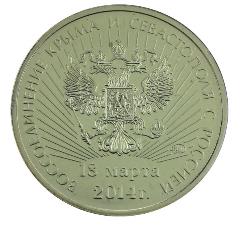 Крым в 21 веке
Стройка века – Крымский мост
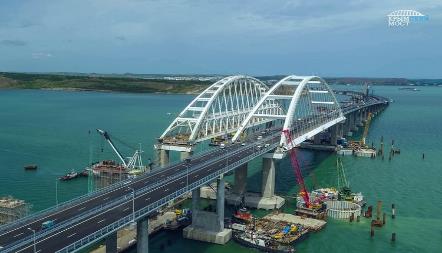 Мы вместе! КрымРоссия